Dimensional House
By: Darcie Malcom
Screen clipping taken: 4/26/2010, 12:45 PM
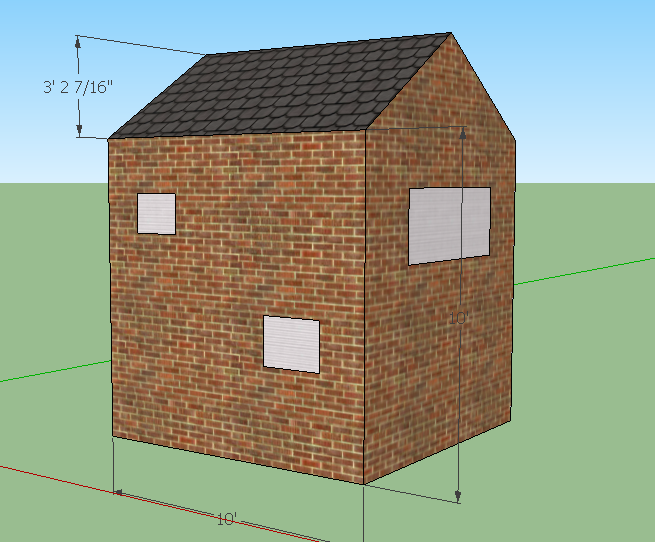 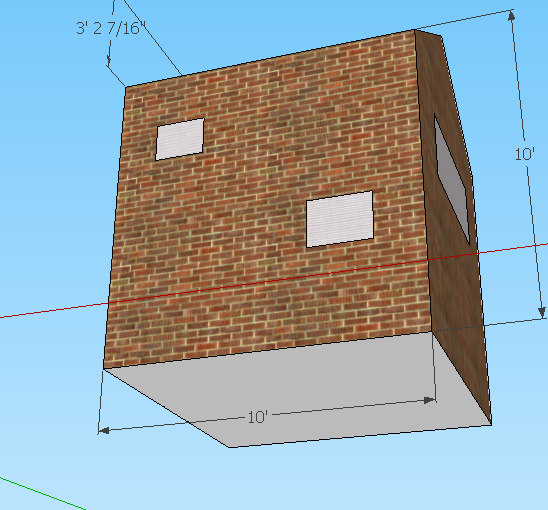 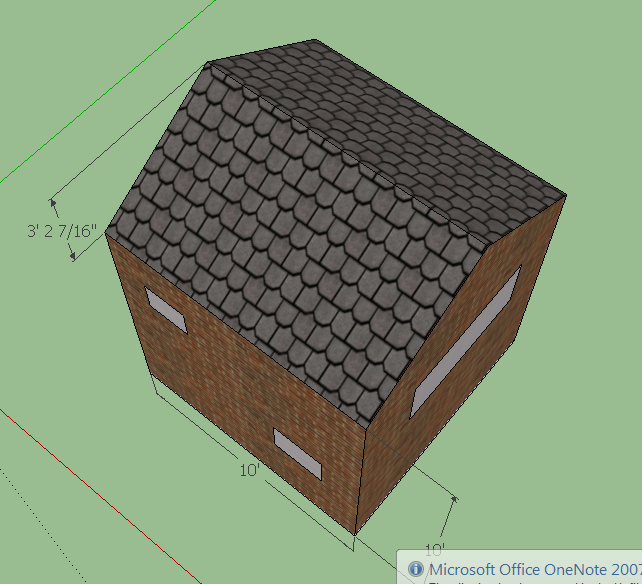